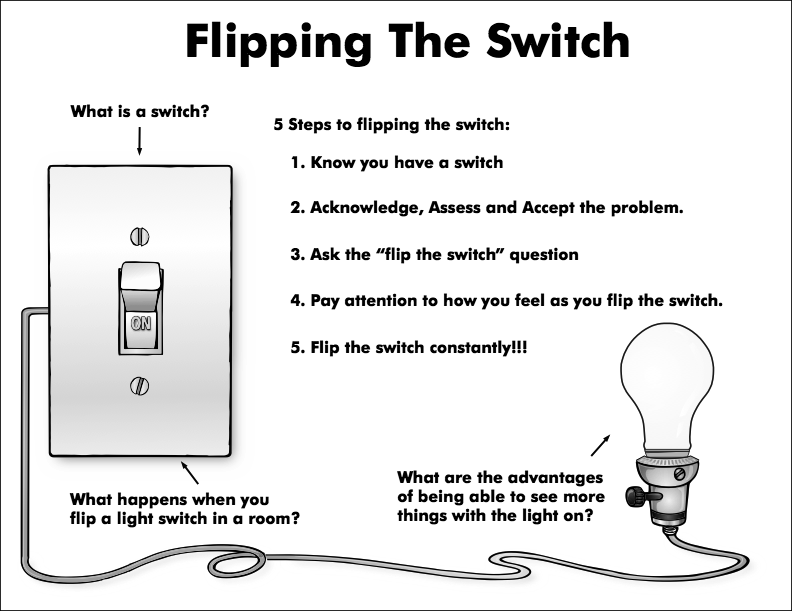 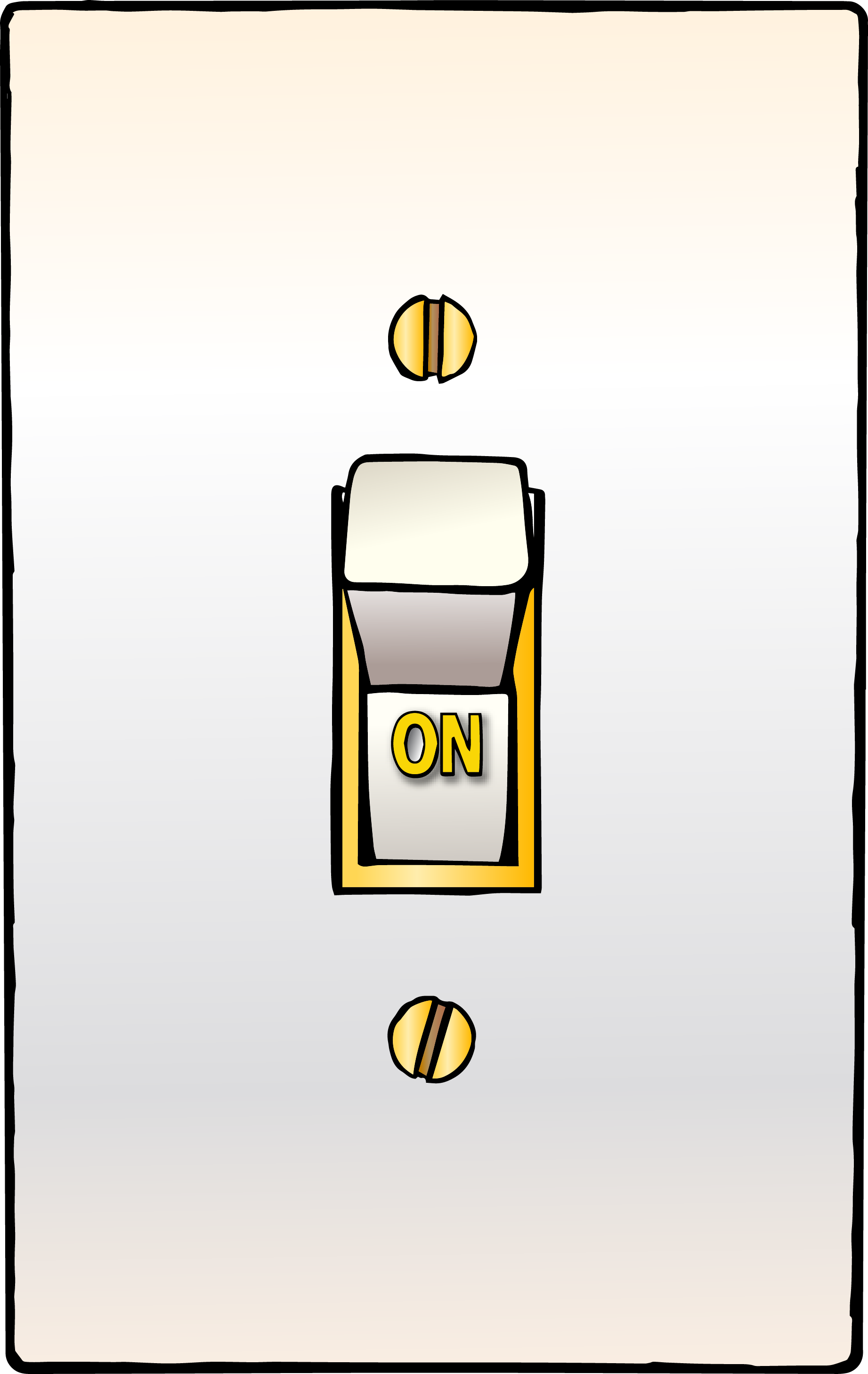 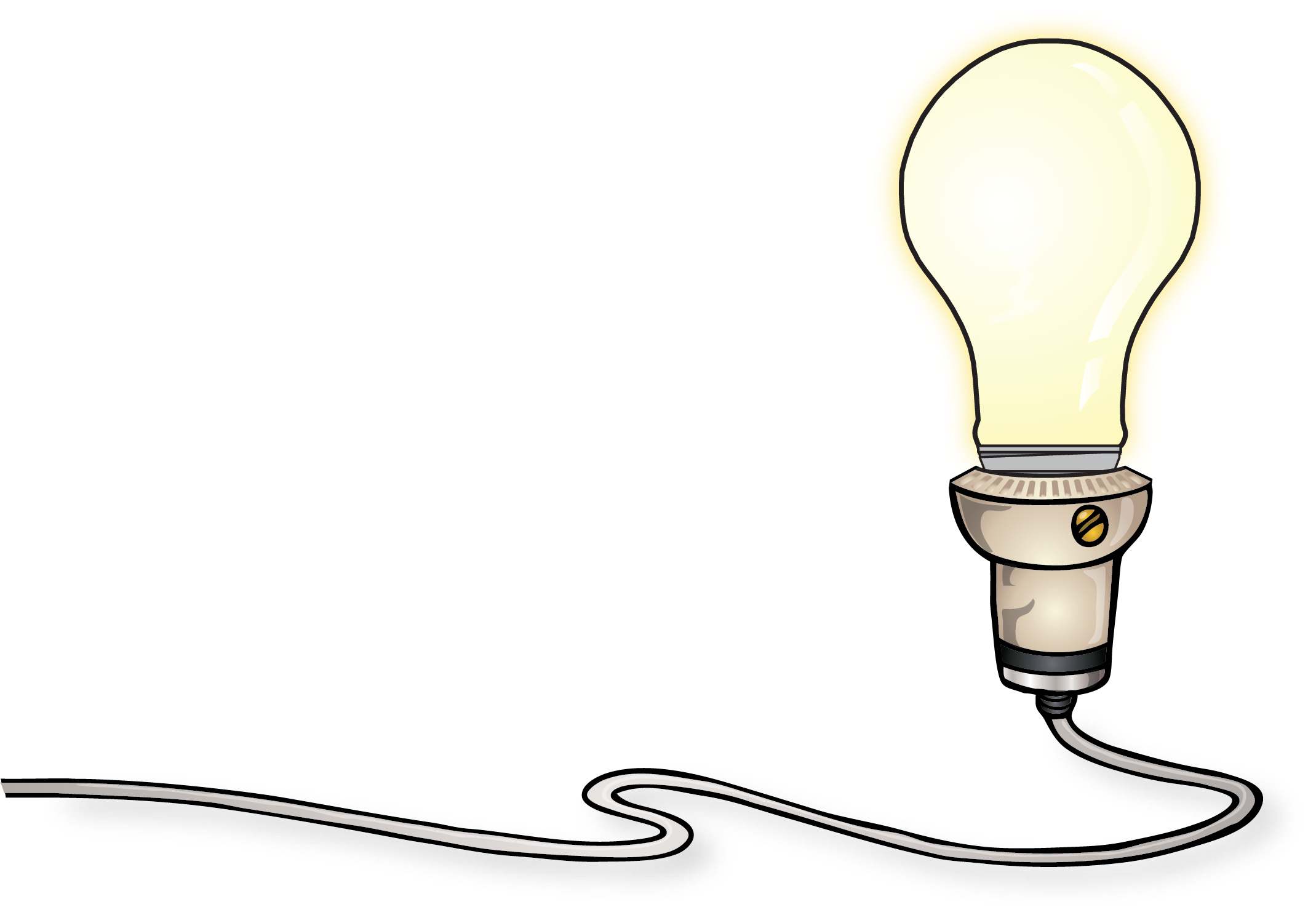 ATTENTION GETTER
Create your own attention-getter slide to start today’s lesson.  This slide may include music, a story, an object lesson, a "Surrendering the One-up" activity, a group poll, or a brief movie clip.
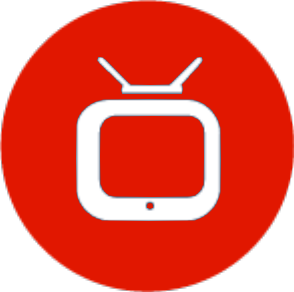 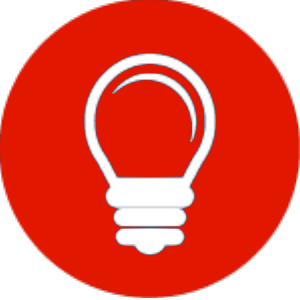 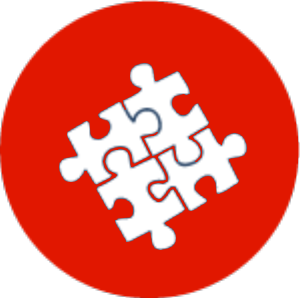 Video Clip
Learning Activities
Journal Prompt
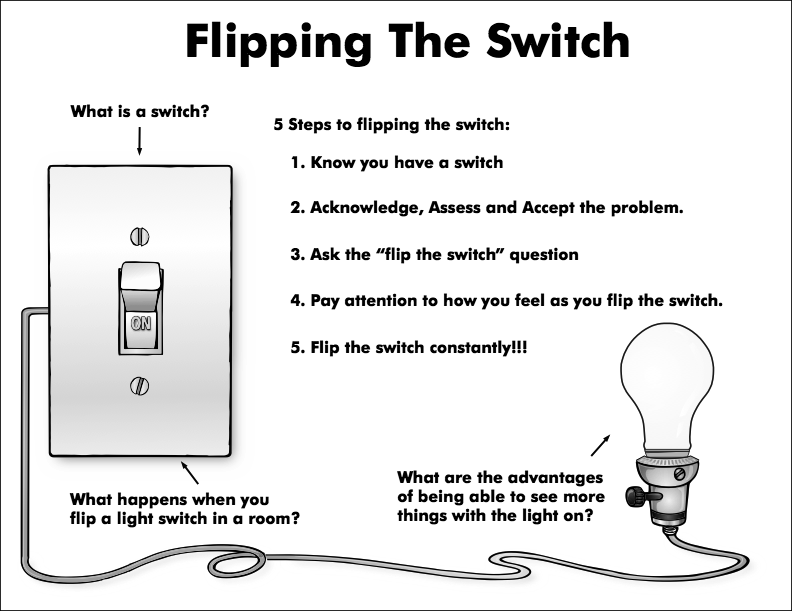 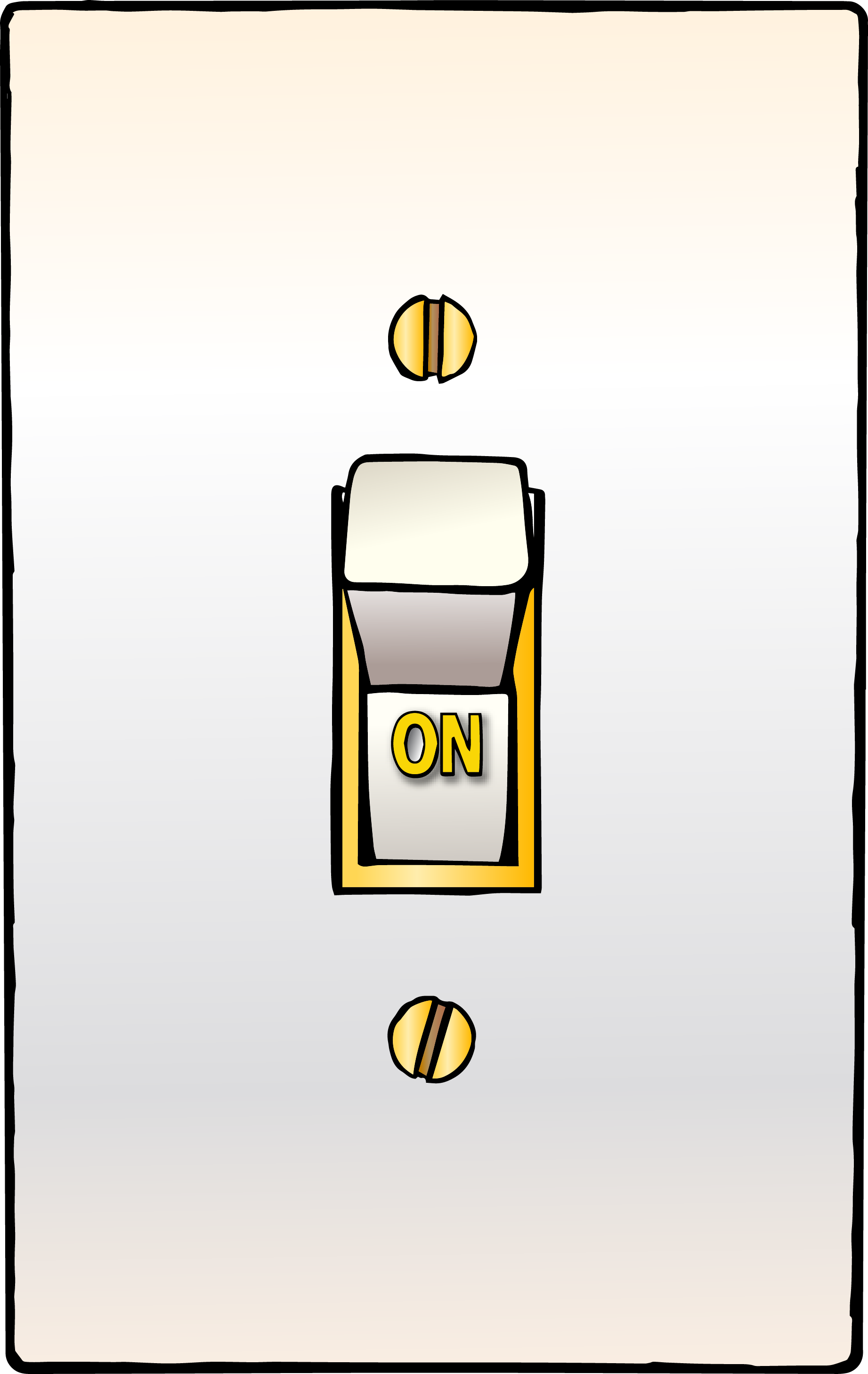 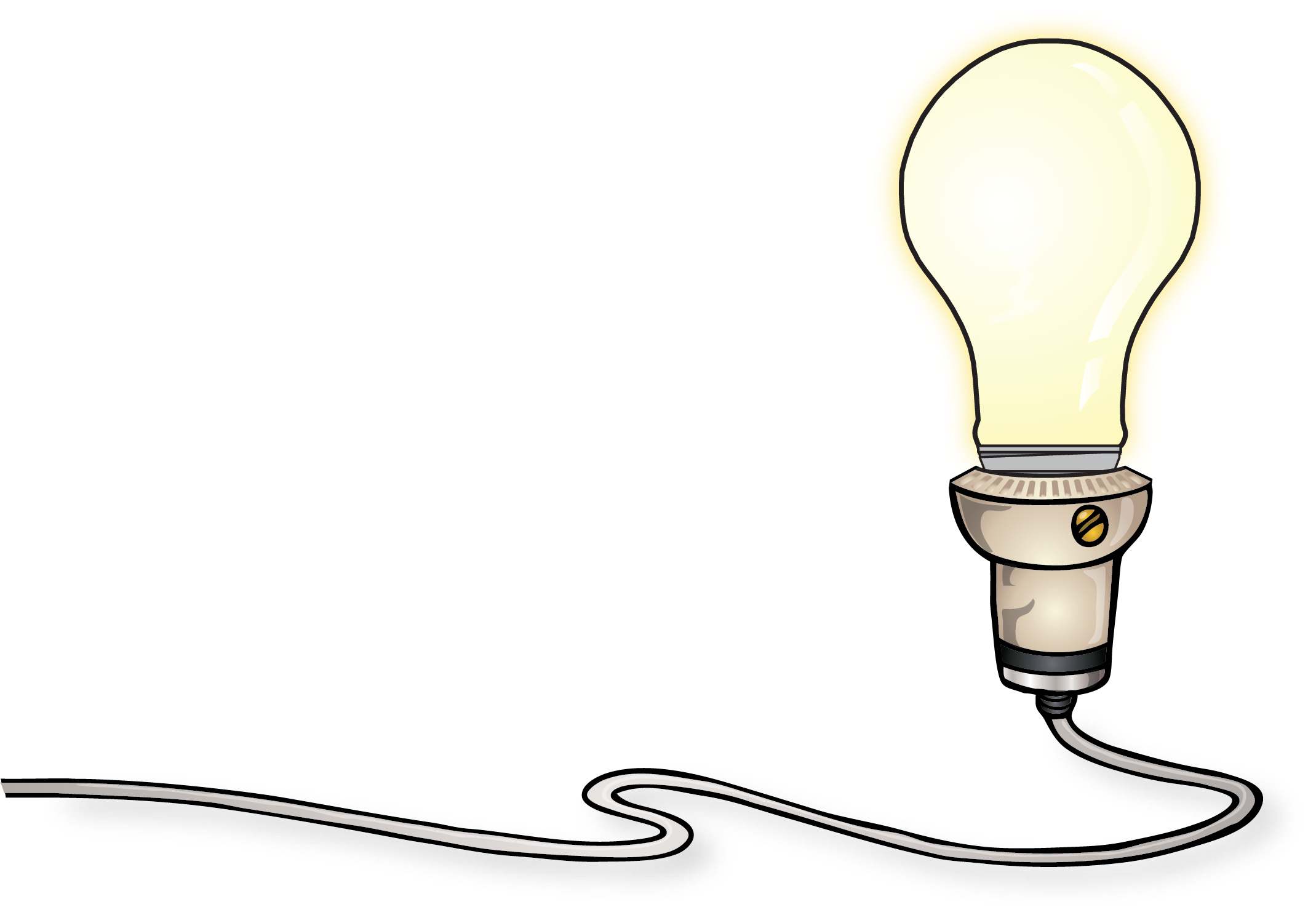 Animated Metaphor Walkthrough
Single Picture Metaphor (non animated)
Flipping the Switch
“When you flip the switch, you stop for a moment, realize that you can turn your pain into power, and move forward, committed to being resilient.”
- Christian Moore
Flipping The Switch
What is a switch?
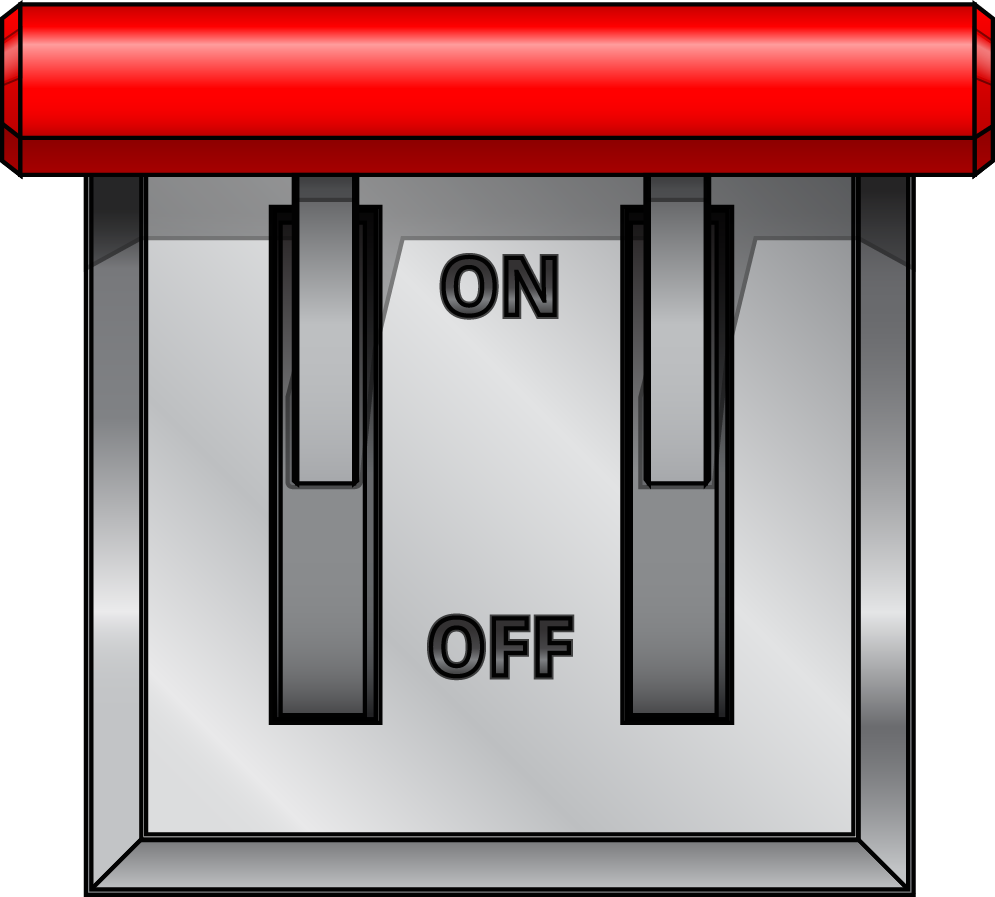 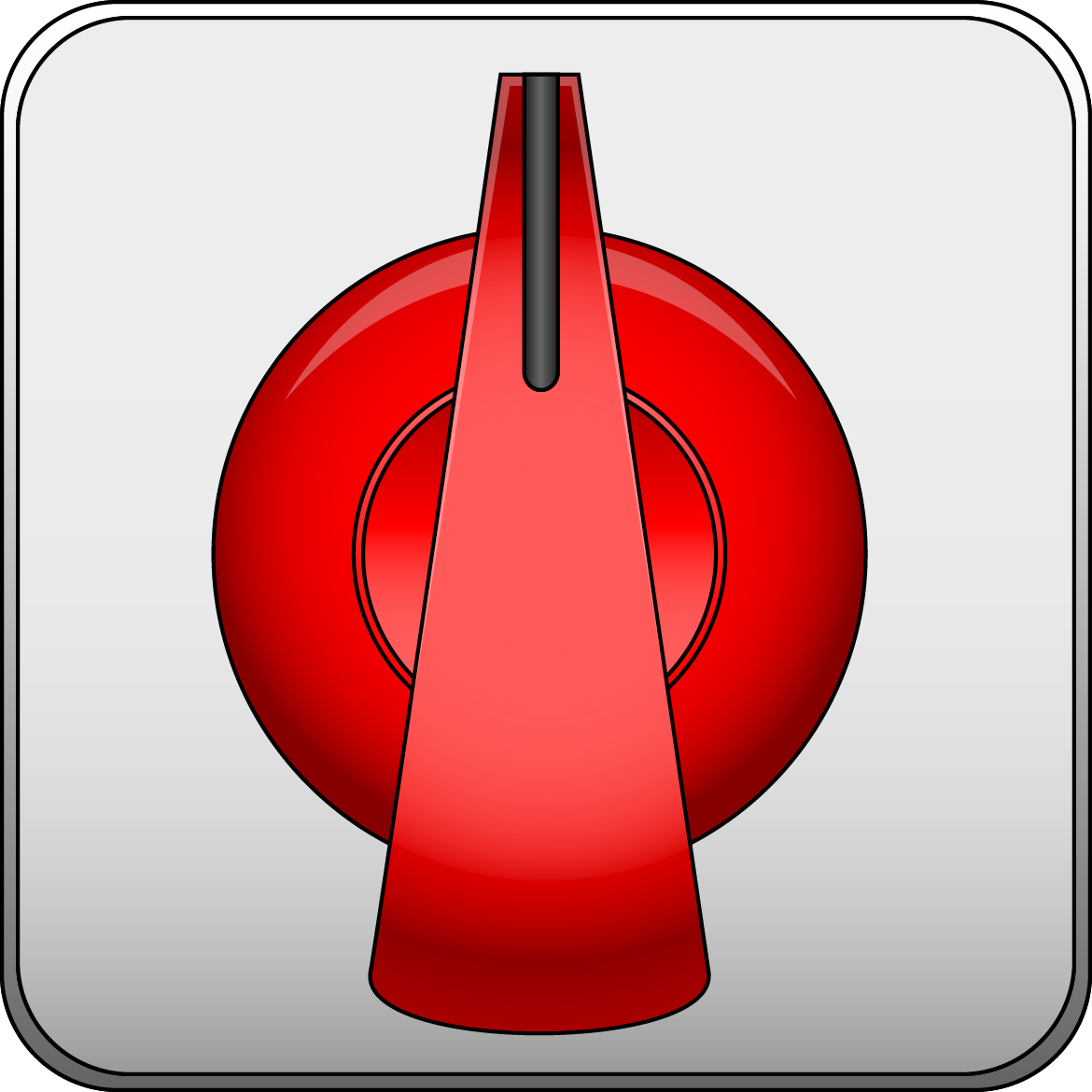 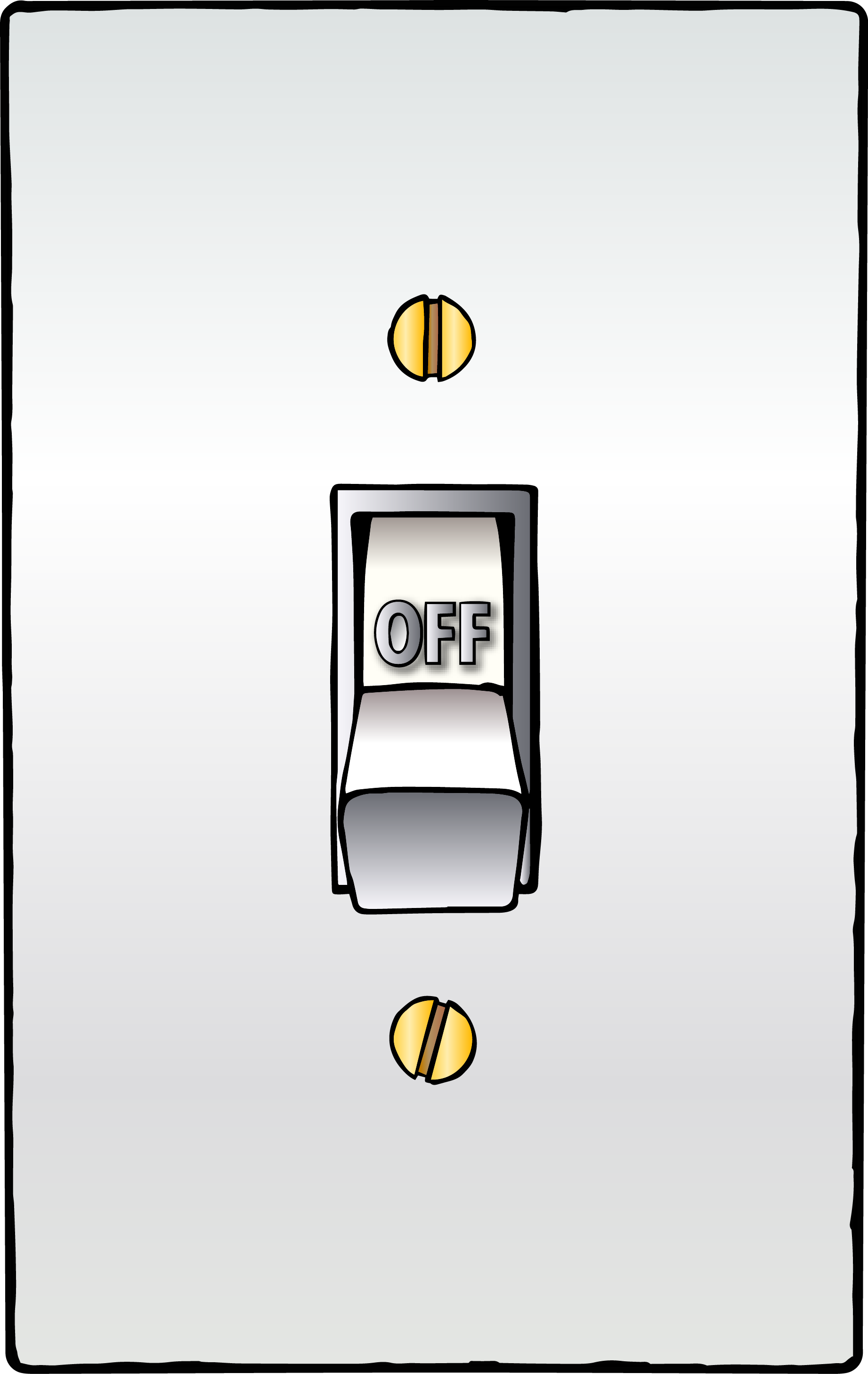 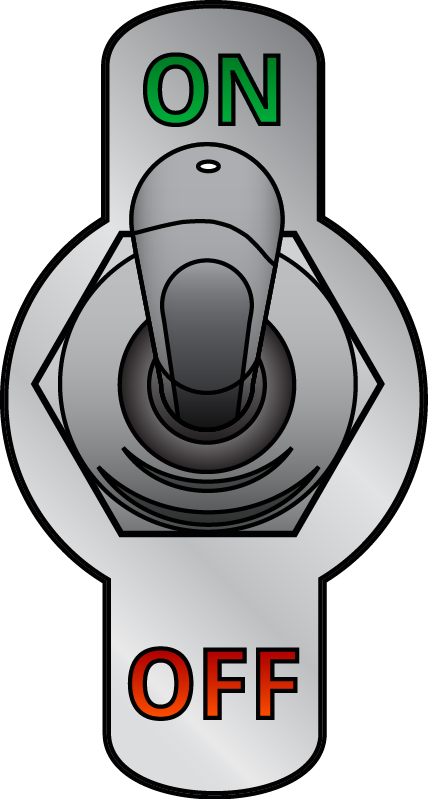 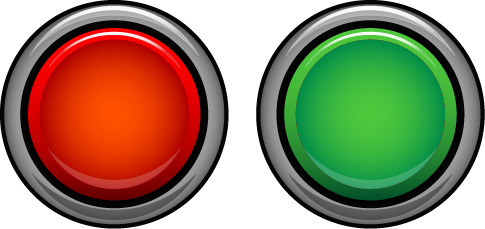 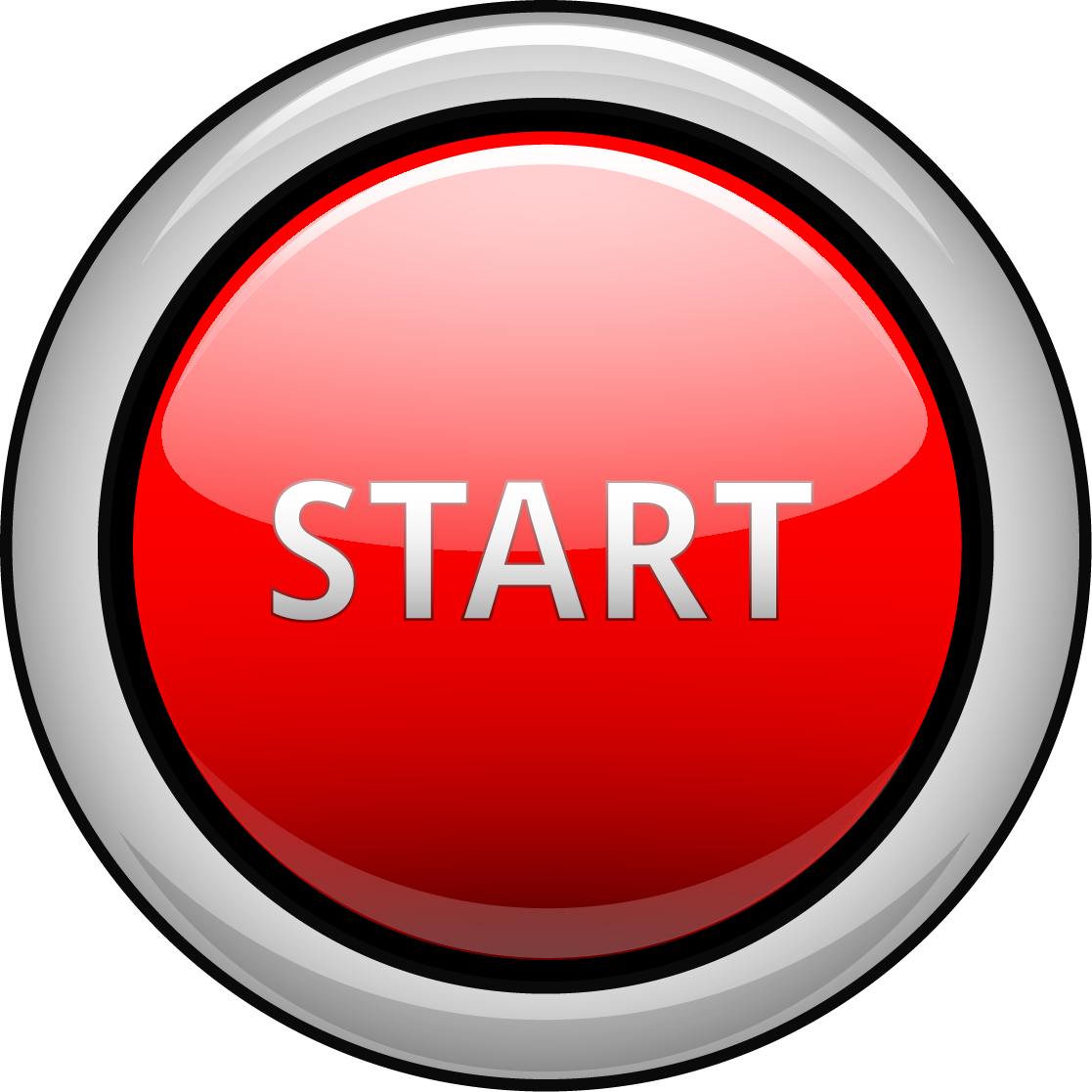 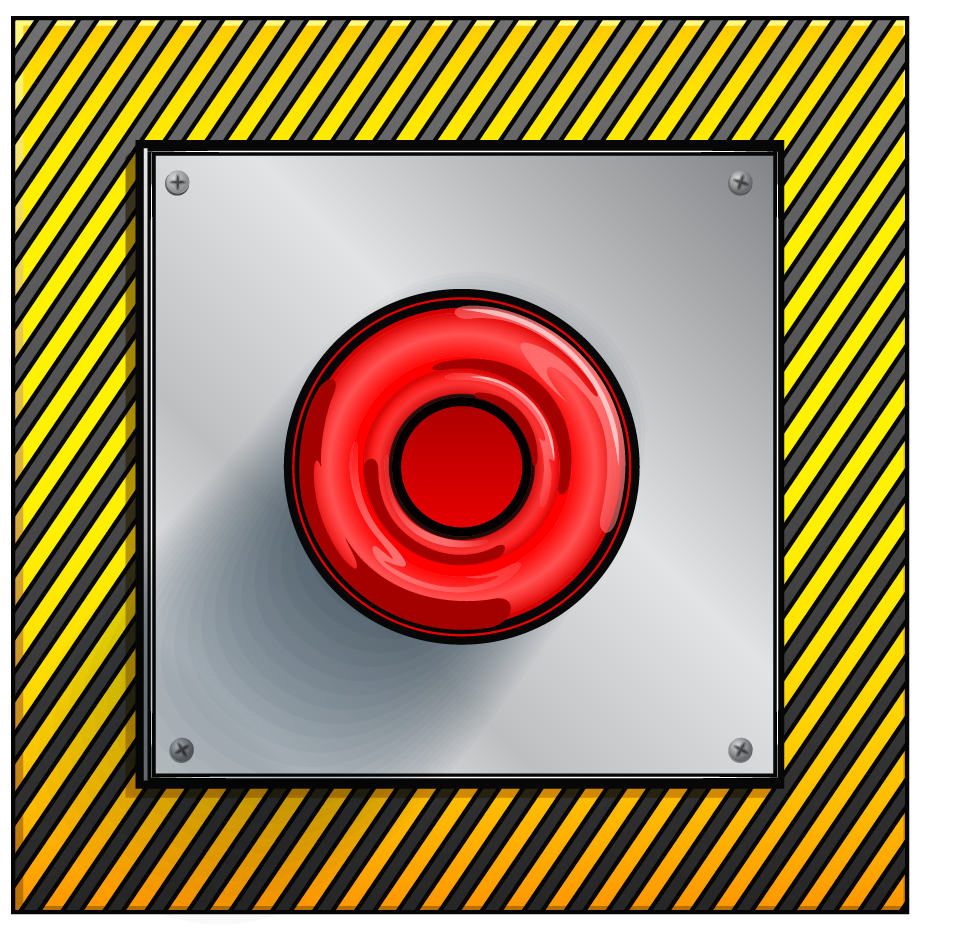 What are some examples of different types of switches?
Flipping The Switch
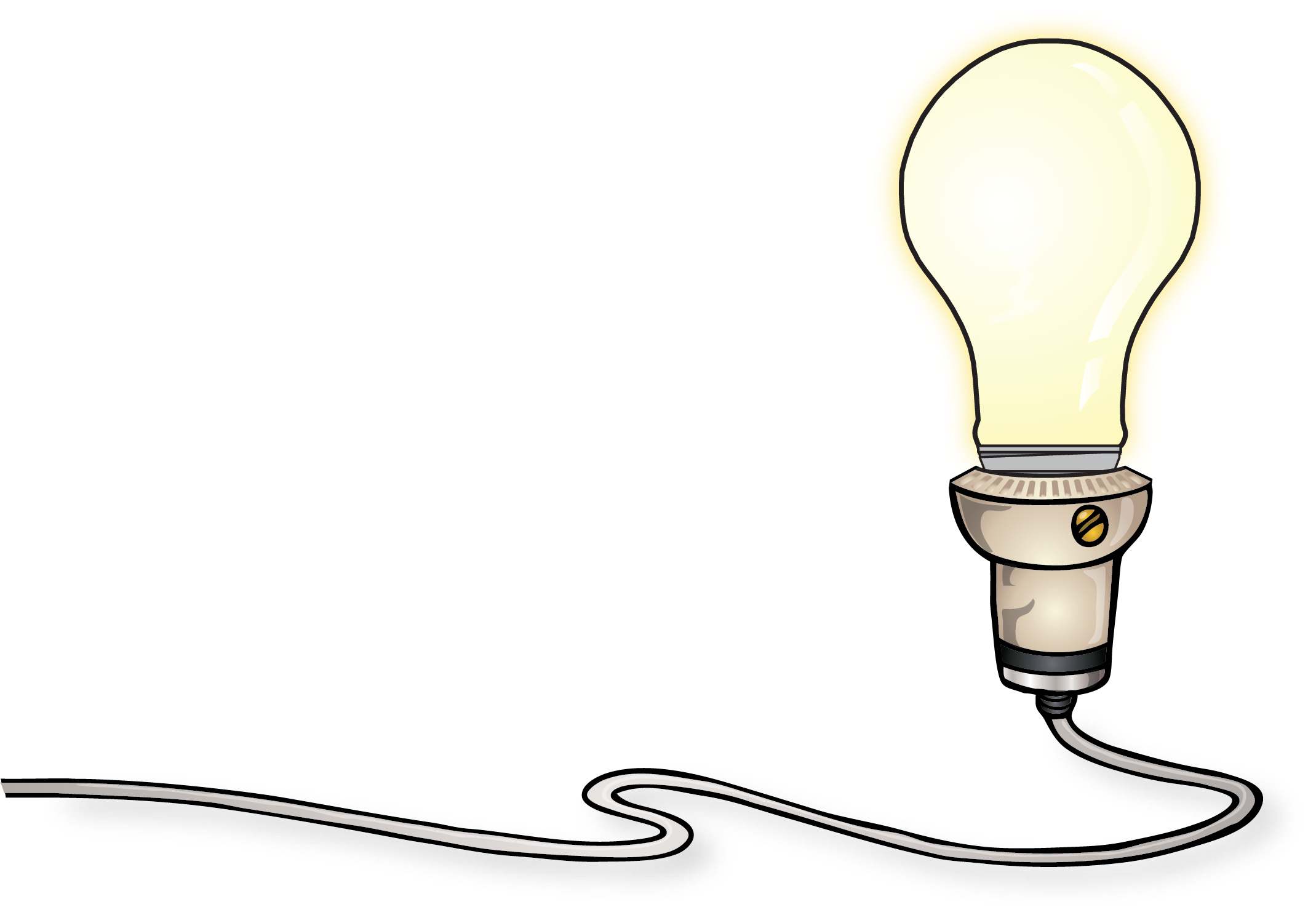 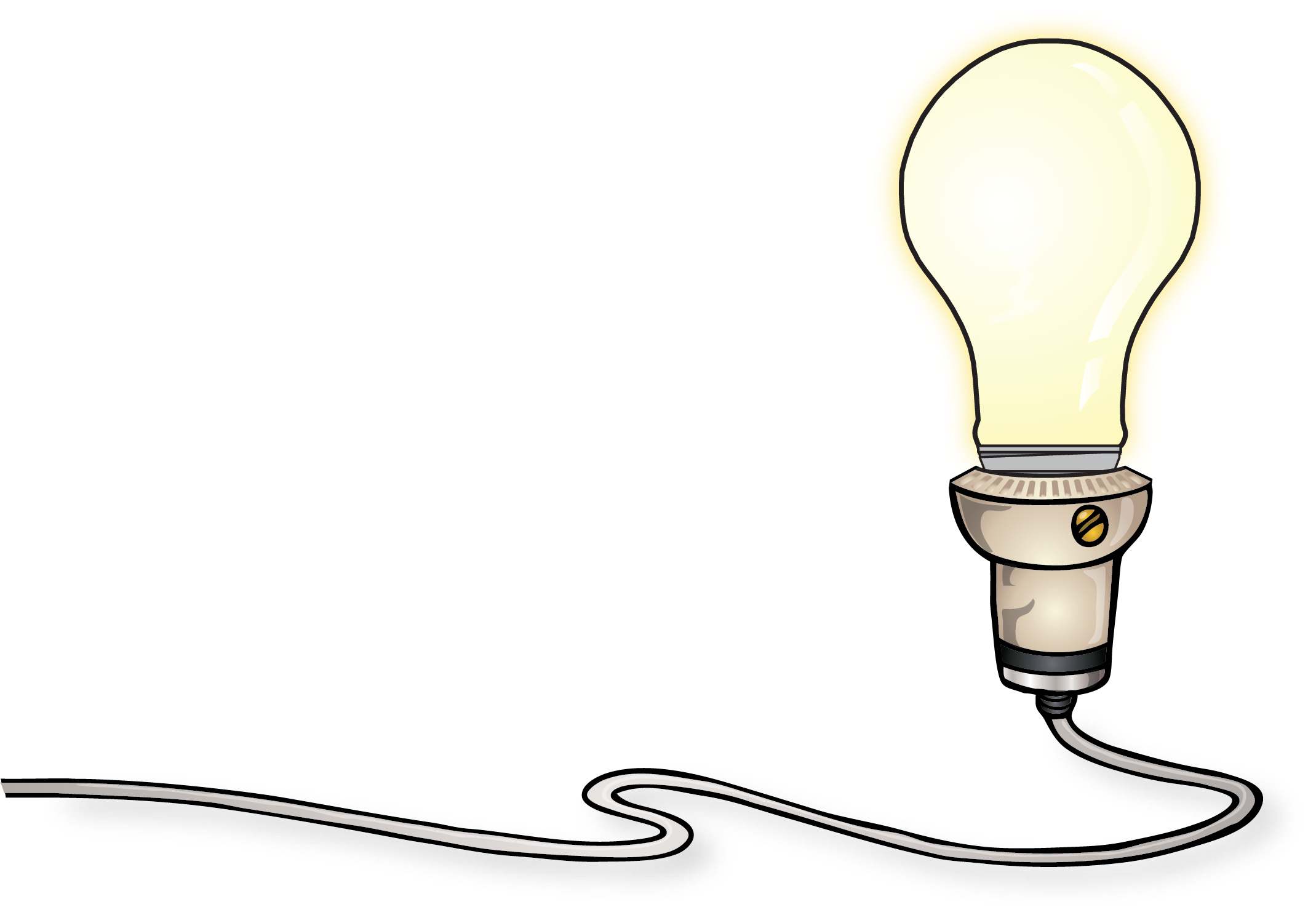 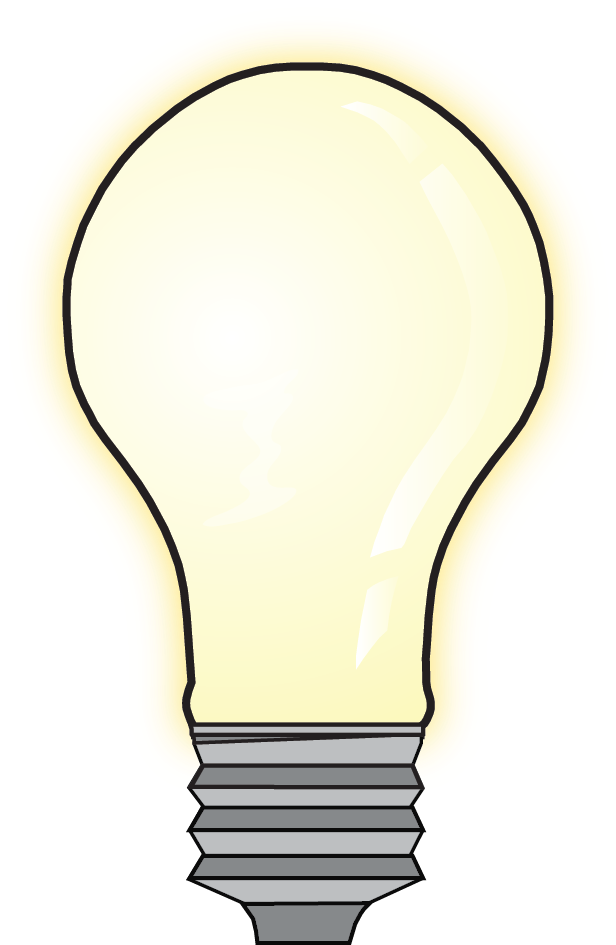 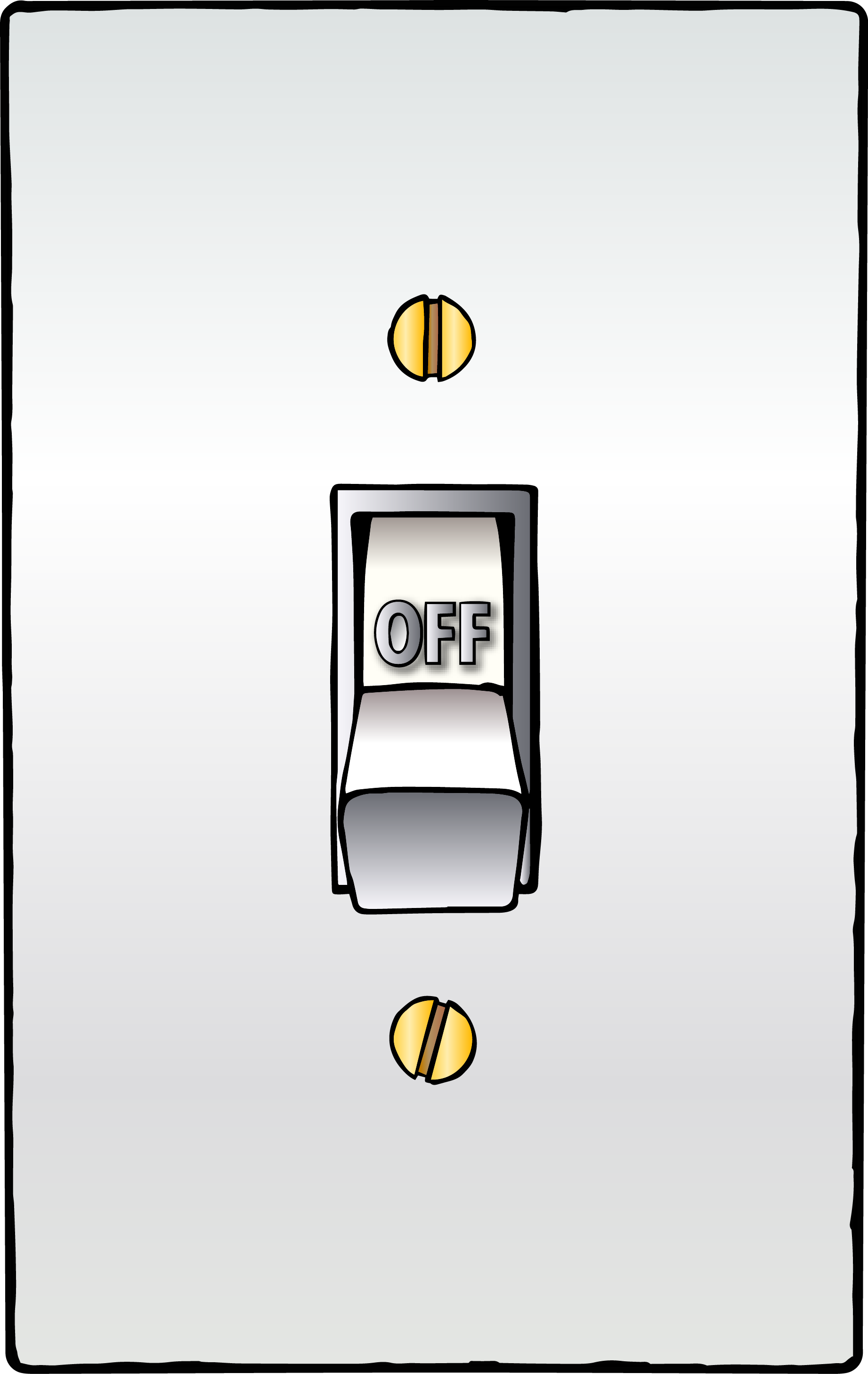 What happens when you flip a light switch in a room?
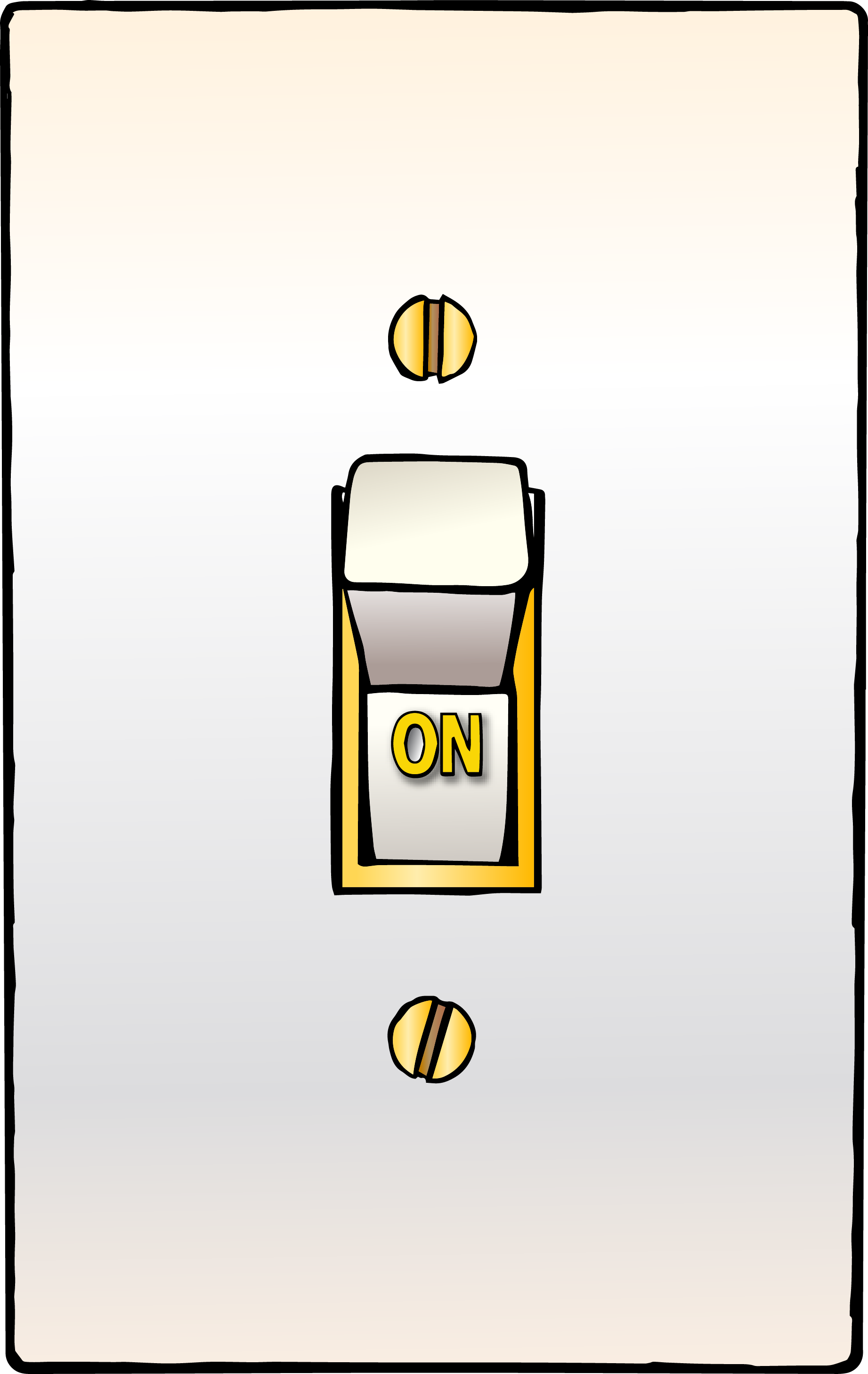 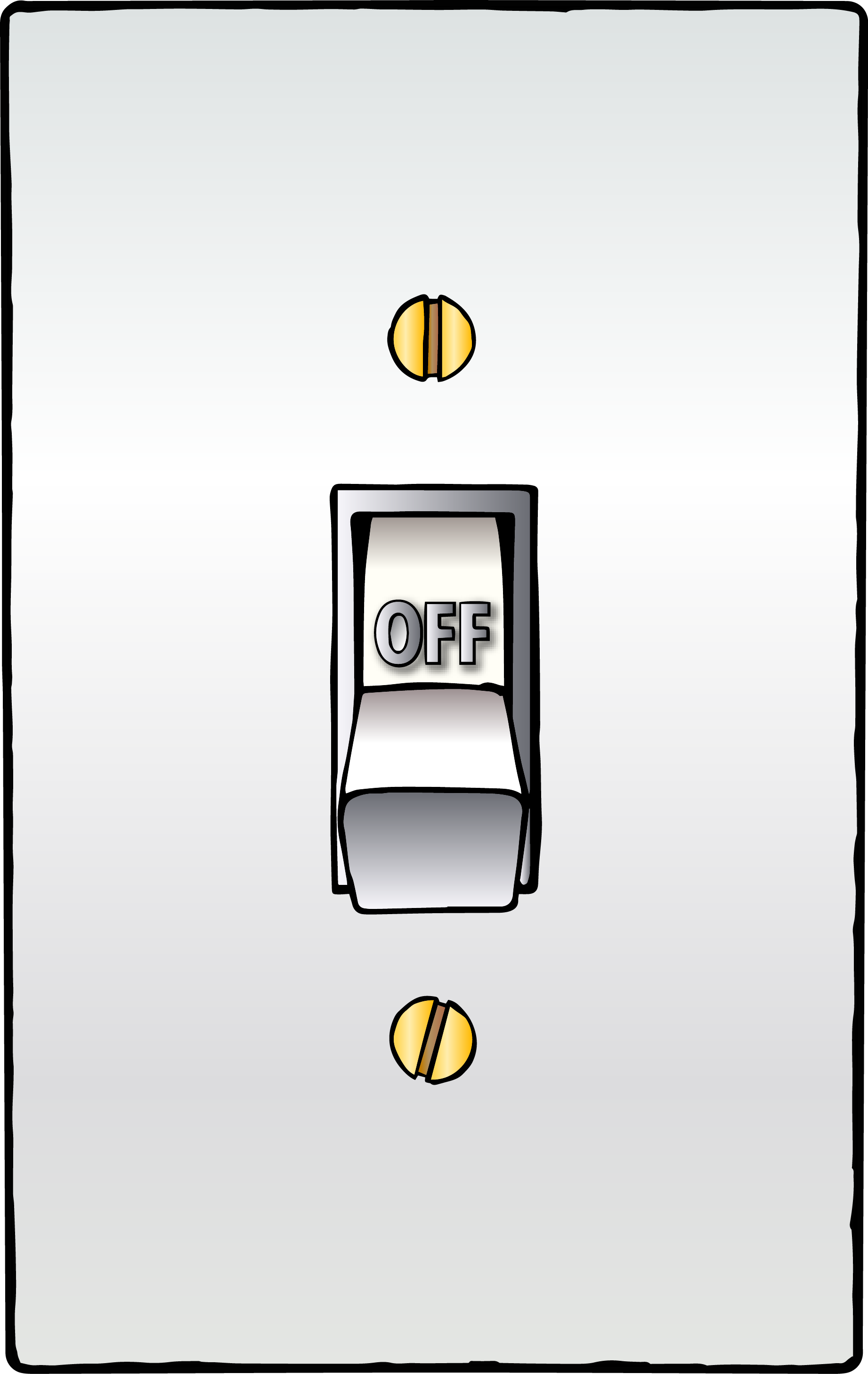 What are the advantages of having the light on?
Have you ever seen a cartoon character that has an idea?  
How do they illustrate that idea?  Why?
Flipping The Switch
1. Know you have a switch.
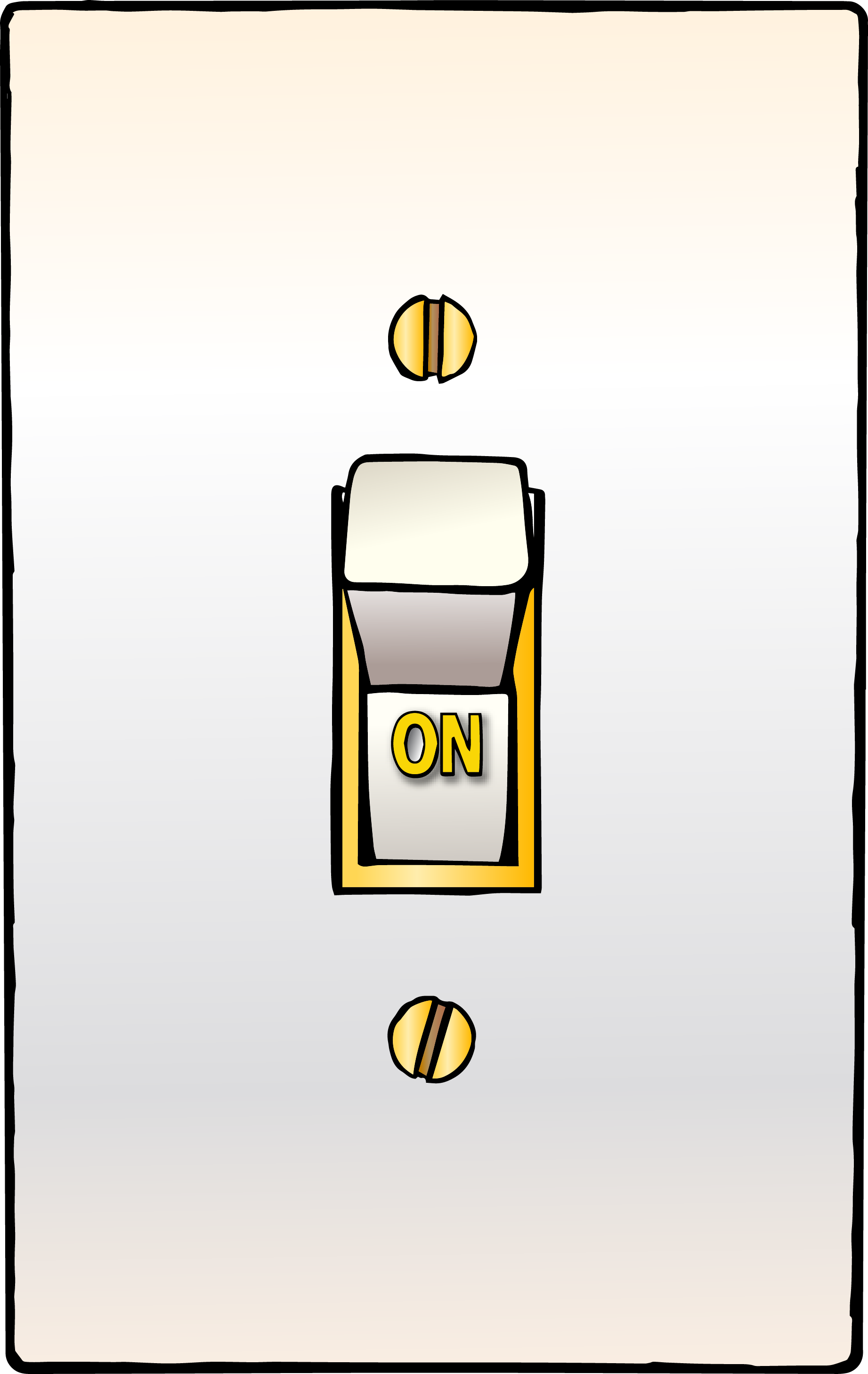 How does knowing about the switch give you an advantage?
2. Acknowledge and accept that        there is a problem.
3. Ask the “flip the switch” question.
How can I use this challenge to better my circumstance or create a productive outcome right now?
4. Pay attention to how you feel     as you flip the switch.
Do you have more energy, optimism, hope or motivation?
Do you want to flip the switch again?
Are you thinking more clearly?
5. Flip the switch constantly!!!
What actions have you taken today to flip your switch
Flipping The Switch
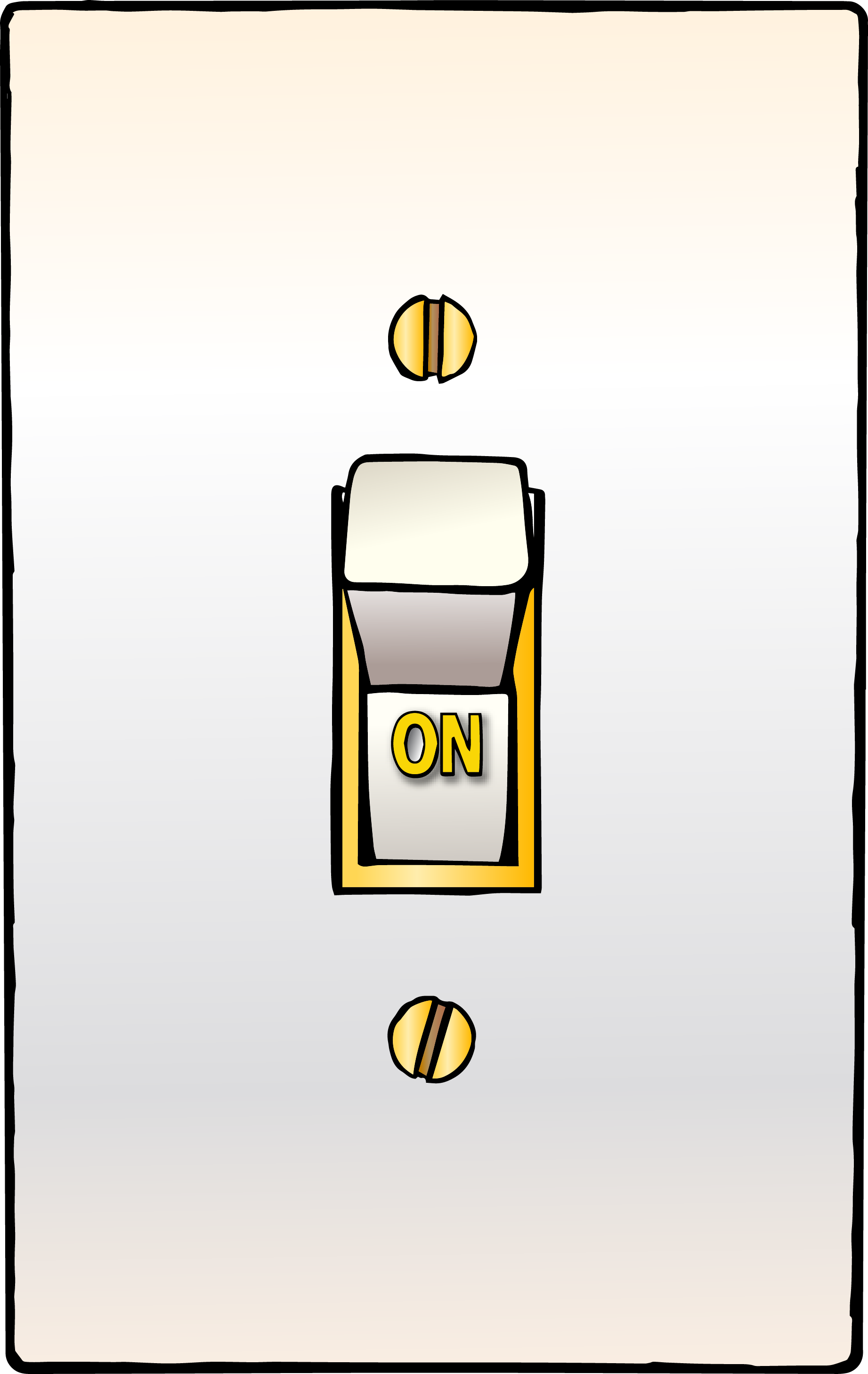 Remember: Flipping the switch helps you to look for productive outcomes when you have a challenge.
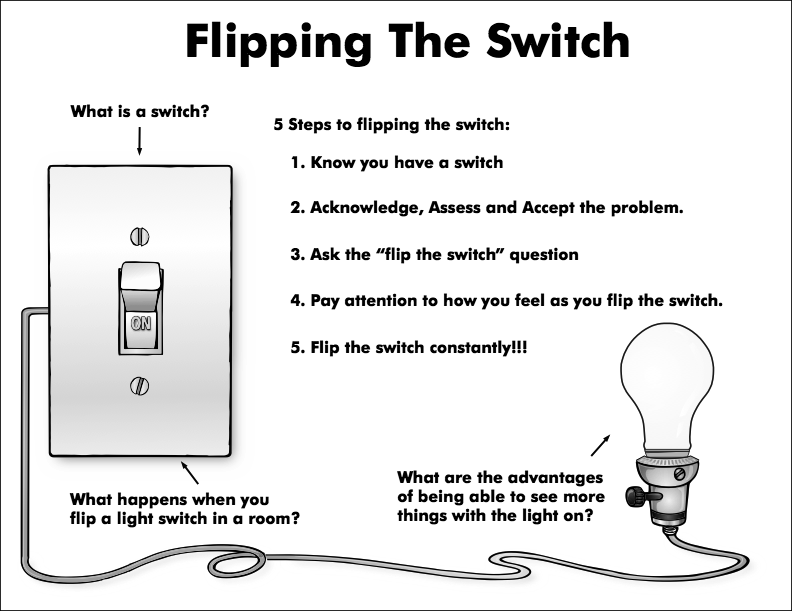 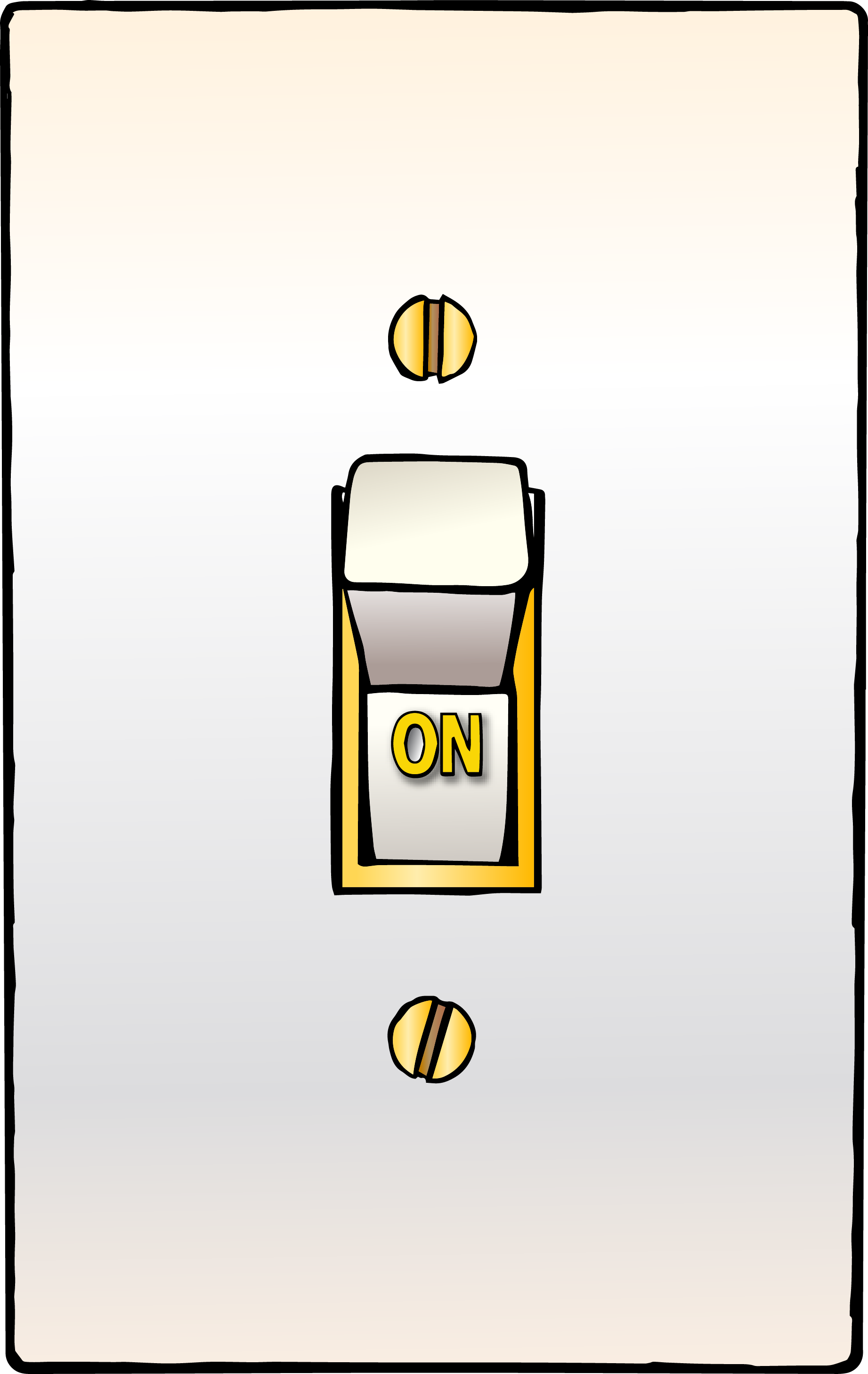 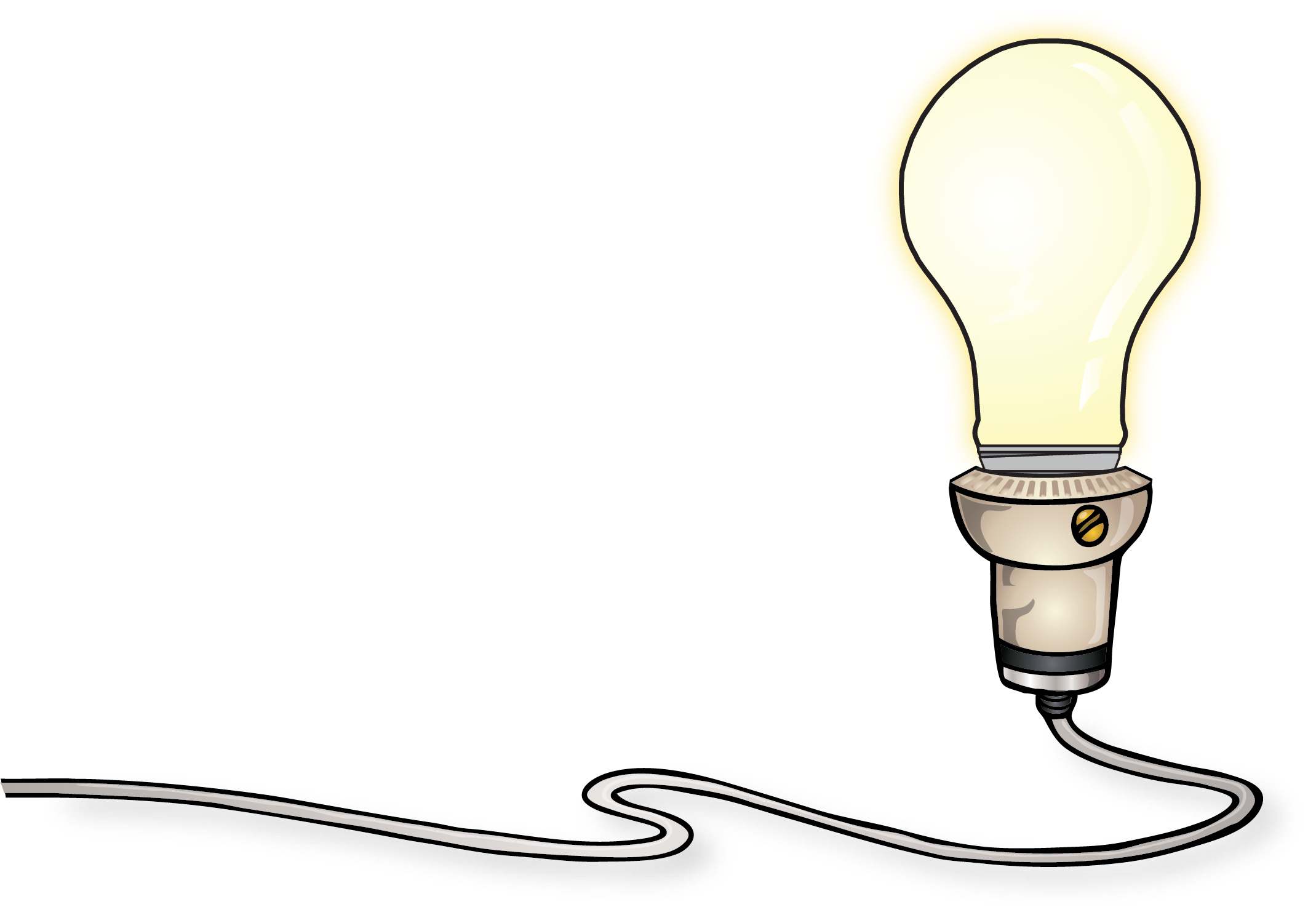 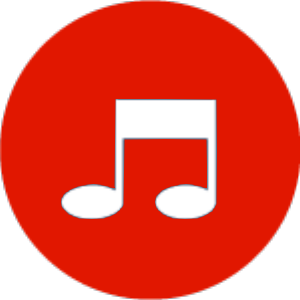 Music
Create your own music activity slide. This may include a WhyTry music video, a song of your own, or a song a student has shared.
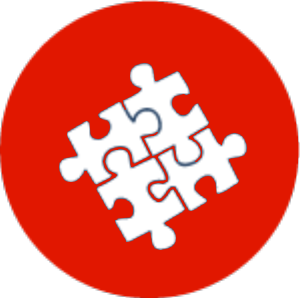 Activity
Create your own learning activity slide.  This may include either an object lesson, a group activity, or a group / movement activity.  This slide may include instructions /rules for the activity or a relevant visual prompt to introduce the activity.
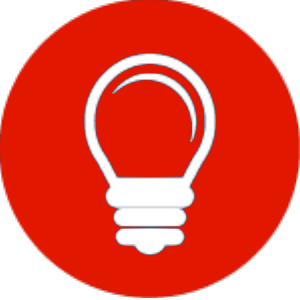 Journal
Create your own journal activity slide.  This slide may include an art activity, observation activity, or game plan exercise from the WhyTry student journal.  This slide may contain the actual journal page or a relevant visual prompt to introduce the journal activity.
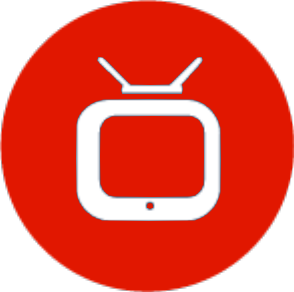 Video
Create your own slide with a video clip embedded from our list of videos from youtube or other online resources.  *note this will require that you download the clip in order to insert it into your presentation.  There are some free apps listed on the website that you can use to download online video clips for your lesson.